Rapid Response TMA Support Forums
Sue Pawley, Claudi Thomas and Cath Brown
School of Mathematics and Statistics
April 2024
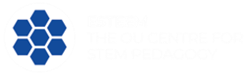 What are rapid response TMA support forums?
Forum in which students can post to ask direct questions about the TMA
Student can only see their own questions and the response
Forums are open for 1 – 2 weeks before each TMA cut-off
Students are promised a response within 24 hours; in practice it is typically 2-3 hours
Currently running on MST124, MST224, MST368 within Maths & Stats
[Speaker Notes: Cath]
Practicalities
A small team of tutors monitor each forum, working in rotation, each monitoring for a few days in a row.
Tuition hours are allocated to ALs to answer queries in the forum. 
The time allocated is dependent on estimated forum usage, which has been found to be directly related to the size of the cohort.
On the larger modules, tutors do not answer their own students; such queries are passed on to another AL on the team or a MT member
In MST124 we are experimenting with a forum for the ALs on the team for mutual support and avoiding duplication of effort
[Speaker Notes: Cath]
Why?
Introduced following Student Consultation in which the need for more consistent support around TMA cut off times was raised
Addresses the issue of some ALs taking longer to respond than others
Encourages students to ask their questions within the forums rather than outside, reducing the risk of recourse to “cheat sites” or collusion
Some students are reluctant to ask the person marking their work for help, as they fear being judged
Reduces anxiety as students know support will be available
Gives a safe space where students can ask questions about TMAs directly
[Speaker Notes: Cath]
Profile of use - overview
Used by 6-10% of each cohort on modules with summative TMAs and slightly less on the modules with formative TMAs. 
Total forum posts in a single presentation 85-1442 dependent on module size 
Maximum of 82 posts in one day (MST124 J).
Posts peak at weekends
[Speaker Notes: Cath]
Profile of use – example (MST124 22J – 2261 students)
Proportions of students using the forum starting each number of threads
[Speaker Notes: Cath]
Some quotes from students
I found that forum so helpful due to the speedy answers which are really helpful in the stressful last few days before handing in a TMA. Even for the TMAs that I didn't use this forum, it was reassuring to know it was there if I needed it
Great support! Excellent and timely help. I don't think I would have been embarrassed to ask my tutor, but this way is even more relaxing.  Thank you so much to all the people involved in the forum
I choose to use the forum because I would feel like I was imposing if I contacted my own tutor. I like this format for asking for help, as I have found it tricky to ask detailed questions during tutorials.
It’s a much more straightforward timeframe. When completing a TMA it can be stressful to have to wait for help
It's brilliant! Please encourage use of the same on other modules too
Knowing I could ask in the forum literally kept me on the module
[Speaker Notes: Cath]
Some quotes from students
I did use these forums (not every time) and found them great.  It meant I wasn't worried about bothering my tutor at short notice to the deadline when they might not have been available…It's also an option which feels available to all regardless of study pattern, time zones etc.
I used the TMA 02 forum twice. The first time , the "hint" wasn't that useful. That being said, the second time I used it ... the moderator steered me in the right direction without giving away anything.
.
Wonderful idea which gives reassurance to those of us with urgent queries
Didn't wind up using it, but knowing I've got an extra option for help will always be appreciated.
Builds up feeling of confidence and being supported
I didn't use this, but it is comforting to know there is a back up for last minute panics on TMAs
[Speaker Notes: Cath]
QUESTIONS?
Susan.Pawley@open.ac.uk   
Claudi.Thomas@open.ac.uk 
Cath.Brown@open.ac.uk
[Speaker Notes: Cath]